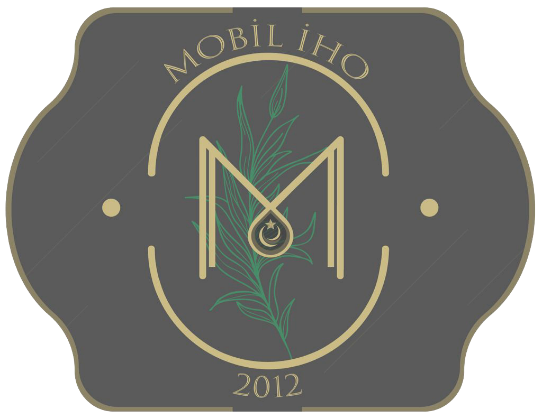 MOBİL İHO – SECONDARY SCHOOL , bayrampasaİstanbulturkey
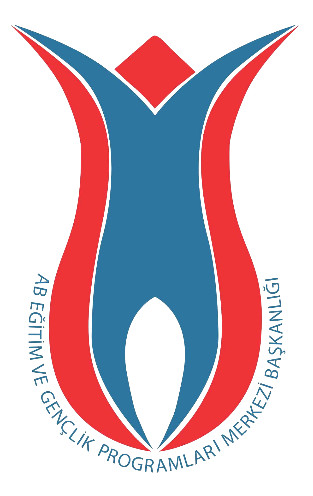 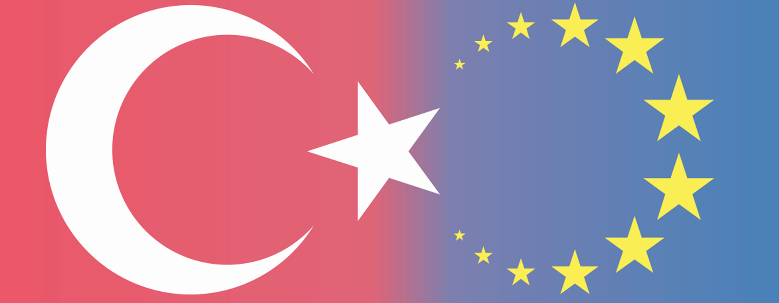 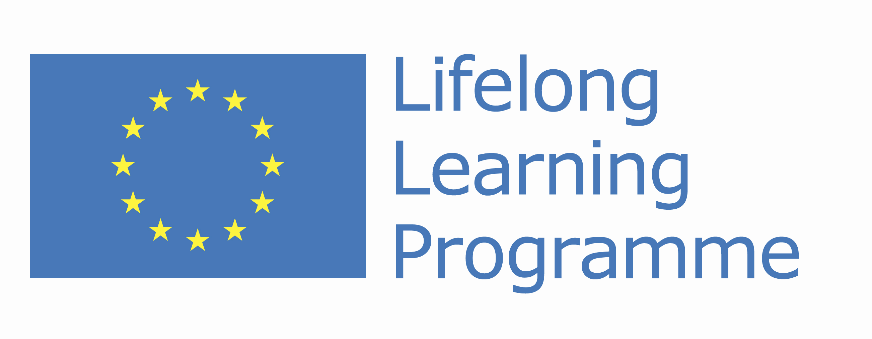 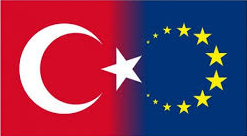 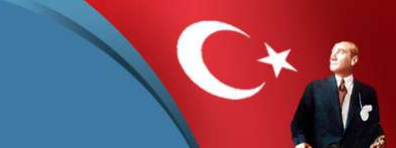 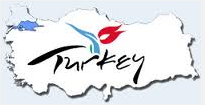 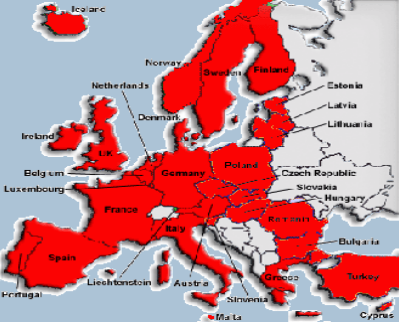 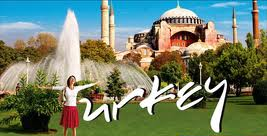 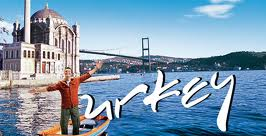 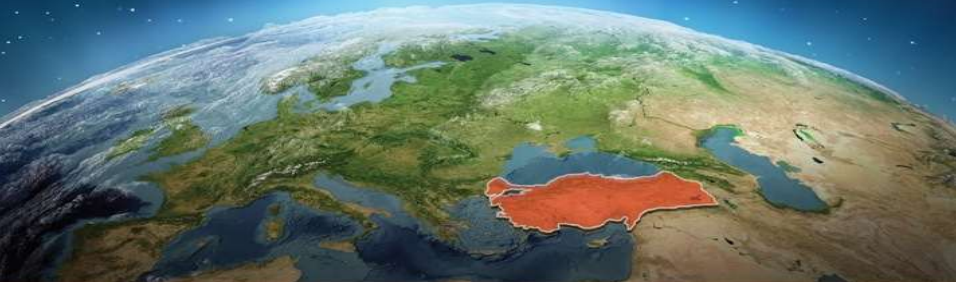 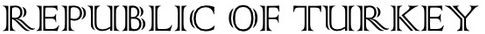 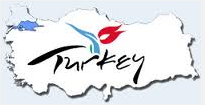 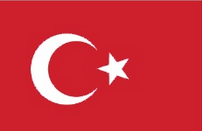 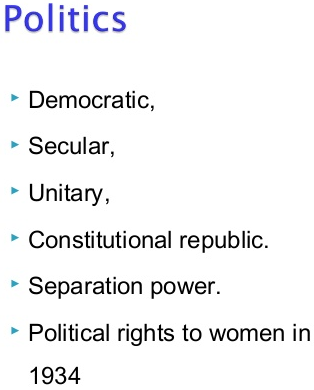 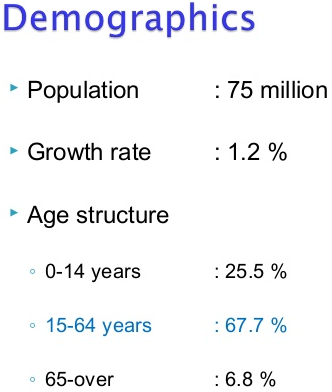 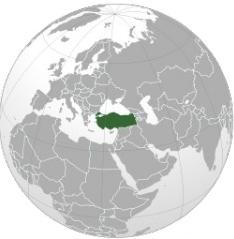 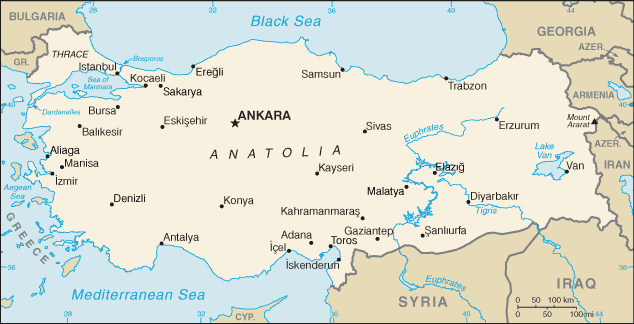 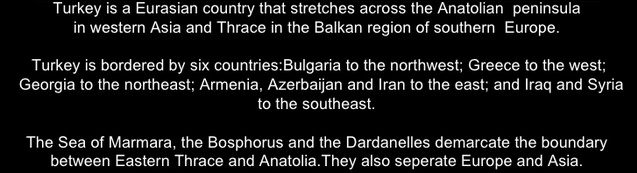 Turkey’s area is 814.578 kilometers squares.
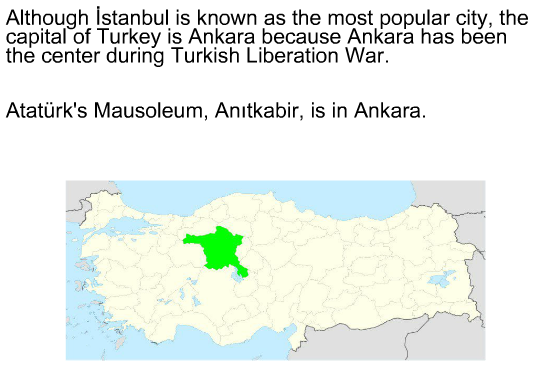 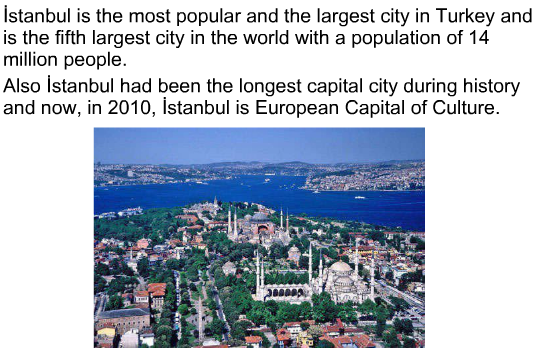 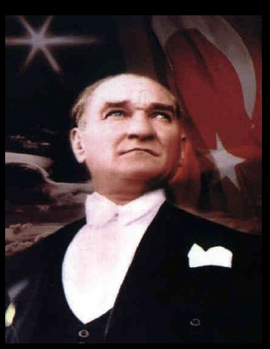 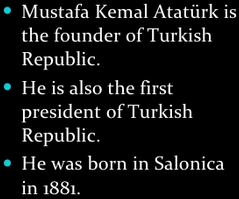 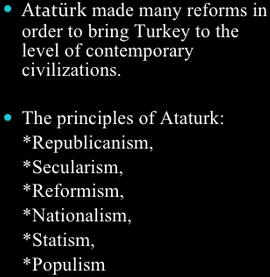 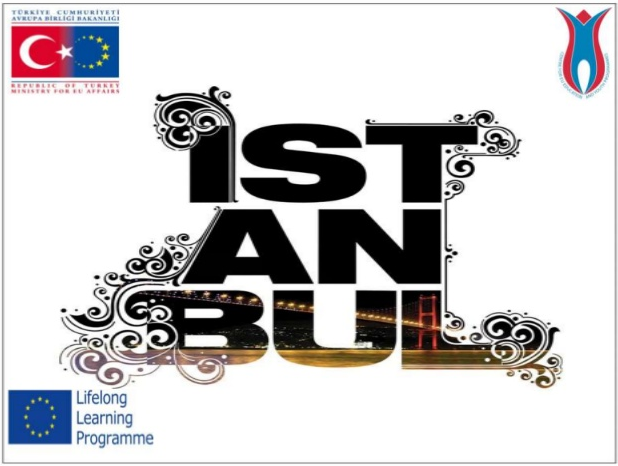 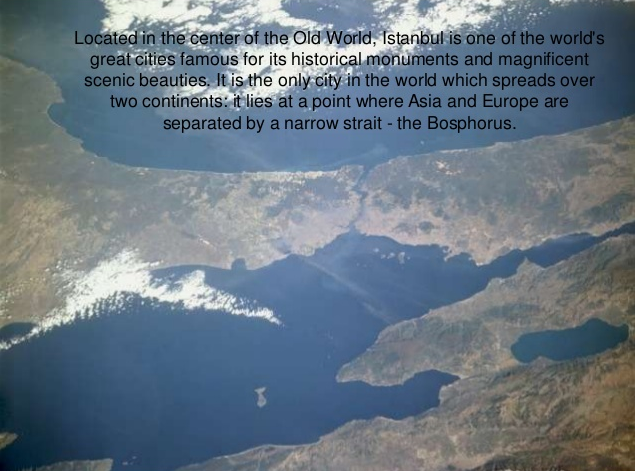 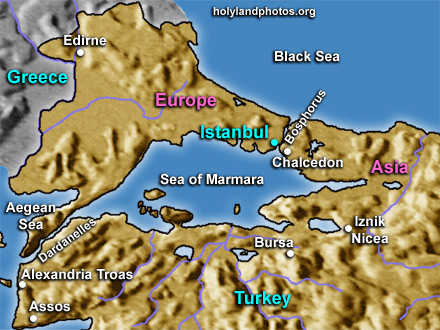 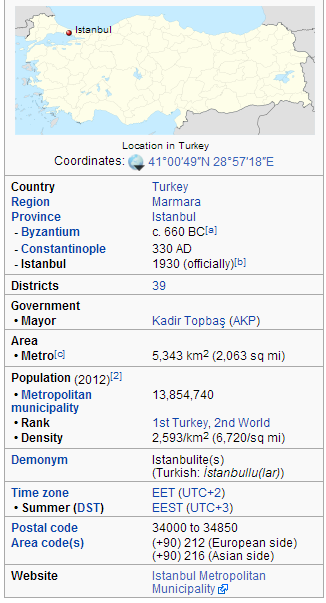 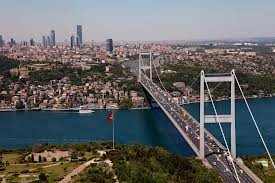 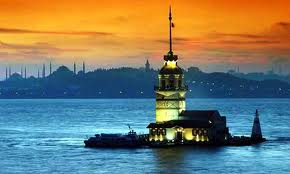 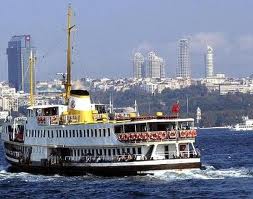 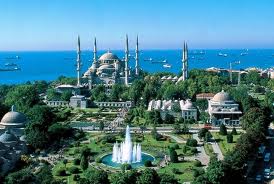 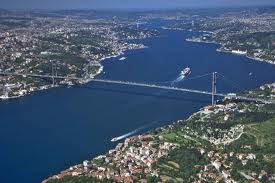 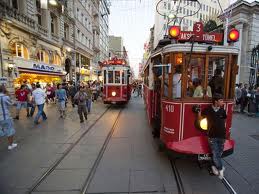 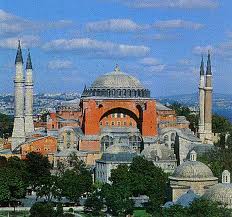 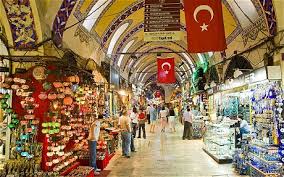 Turkish Education System 
General Information
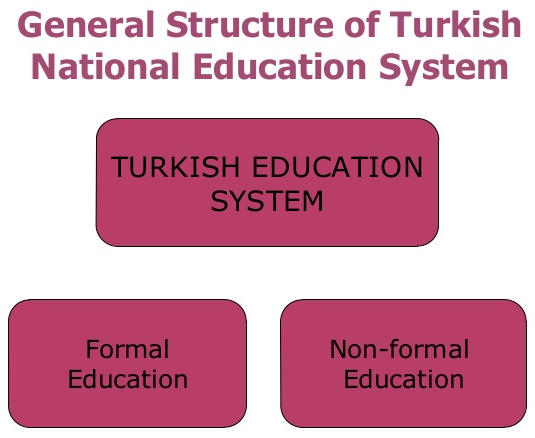 Turkish Education System 
General Information
FORMAL EDUCATION
PRESCHOOL
PRIMARY
HIGHER EDUCATION
SECONDARY
SPECIAL EDUCATION
Turkish Education System 
General Information
SECONDARY EDUCATION
GENERAL SECONDARY 
EDUCATION
VOCATIONAL and TECHNICAL 
SECONDARY EDUCATION
Turkish Education System 
General Information
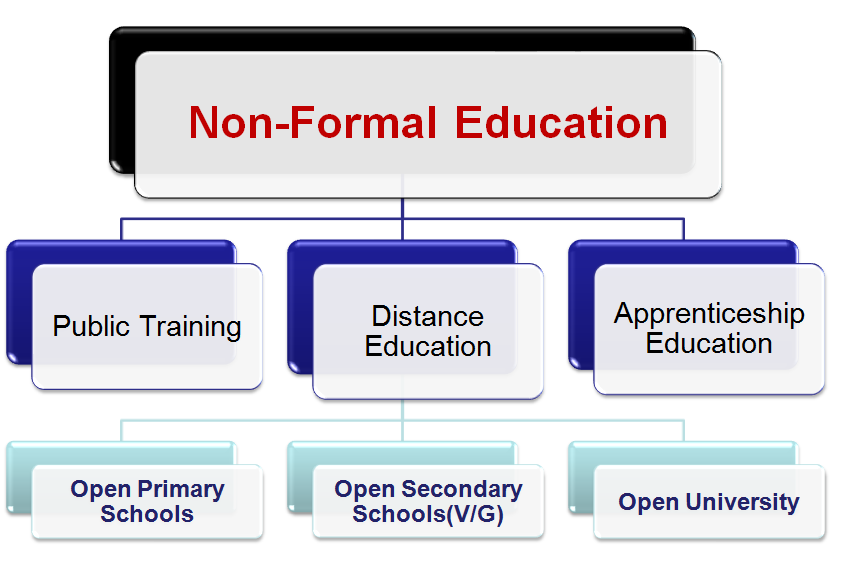 Turkish Education System 
General Information
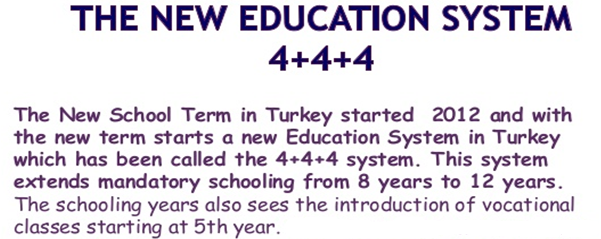 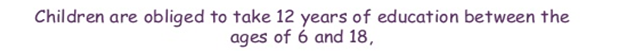 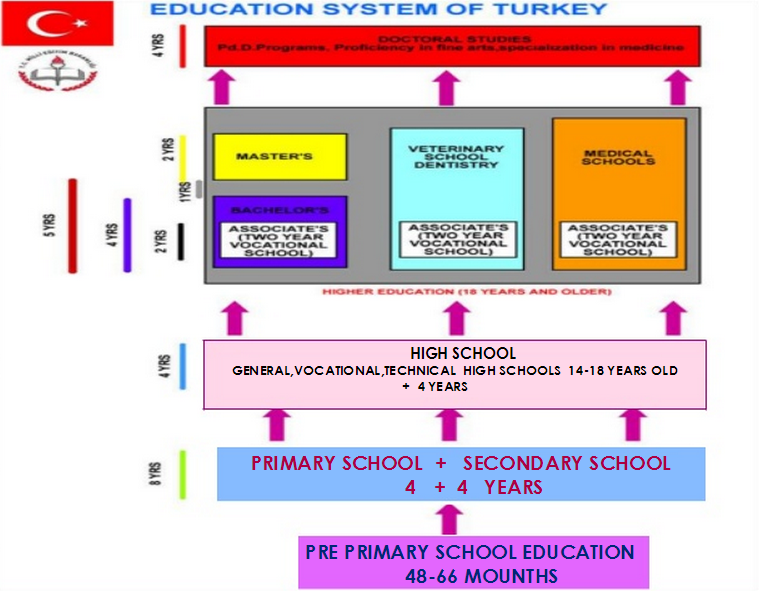 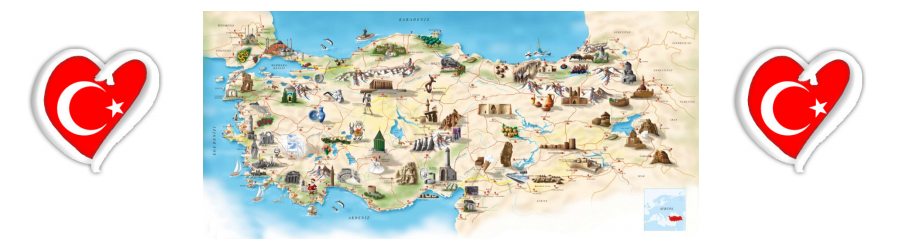 Now, lets take a look at to our topics:
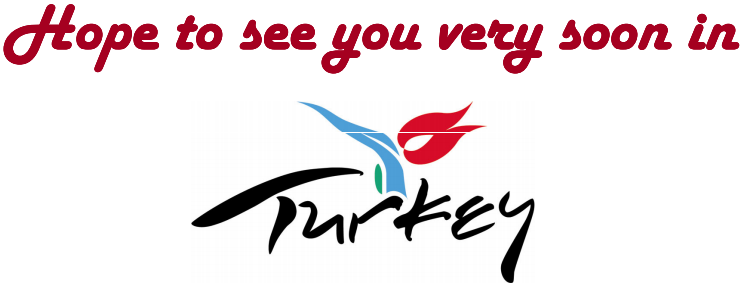 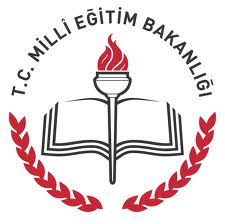 Educational system in Turkey
www.meb.gov.tr
We want to improve ourselves by 
participating in this EU project.
We want to learn about good examples and best practices.

Our main goal is to evaluate our educational practices through comparing them with the experience of  the partner countries. 

We would like to improve the teaching process by using best practices, such as new lesson plans and materials from the Toolkit.
THANK YOU VERY MUCH
for your attention and  interest in us!
Serkan TEKGÜZEL

0090 532 343 88 43


stekguzel@gmail.com
Serkan ARSLANTAŞ

0090 505 875 95 08


serkanarslantash@hotmail.com